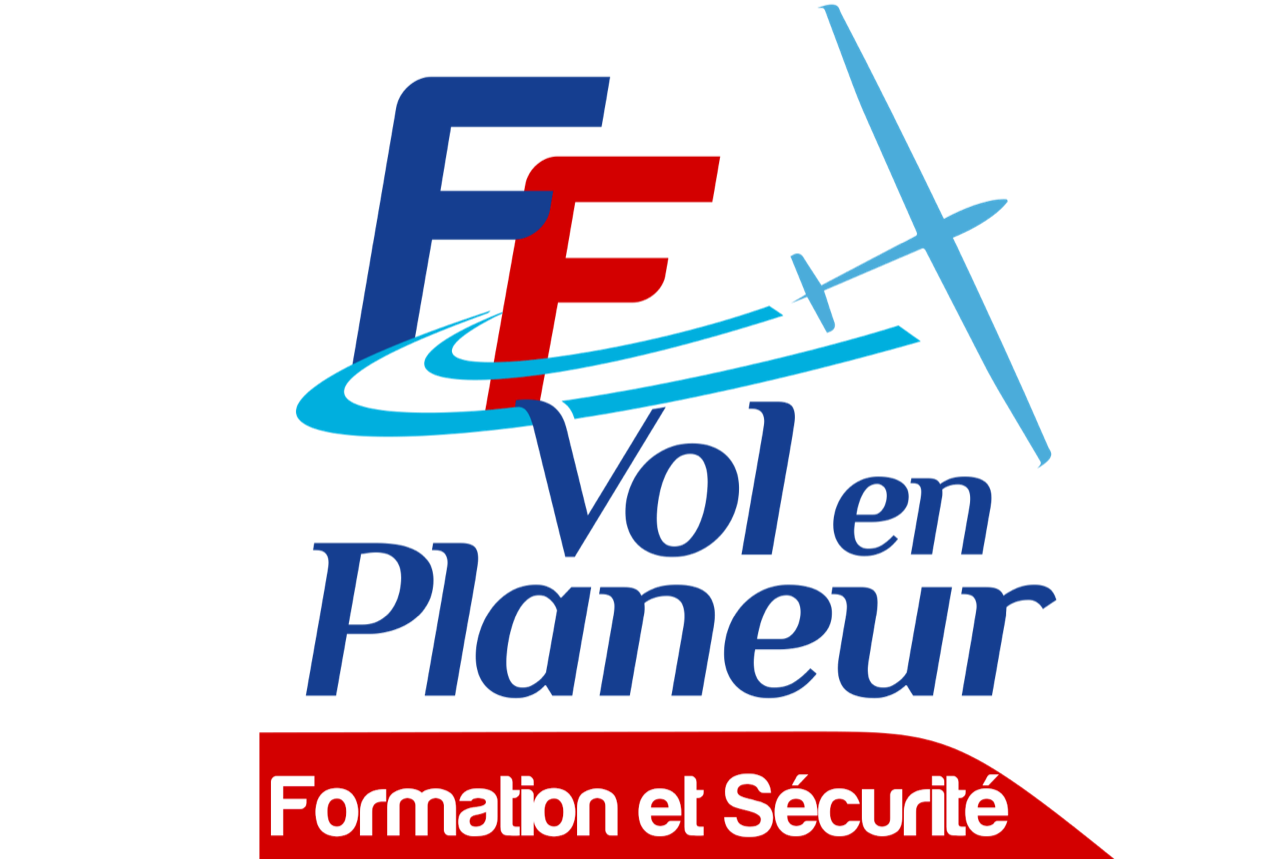 1
COMMISSION FORMATION & SECURITÉ
Formation
Introduction
SPL
Méthode de formation de la FFVP
LE FI
RAN FI
Le FE et le RAN FE
Le DTO


Accidentologie 2021
Statistiques
Liste des accidents
Retours d’audits
Actions envisagés
2
SPL planeur
3
SPL
Mod
3
Mod
2
Mod
1
BIA (-3 ans)
PASS
Théorique (valid)
Compétences Campagne +
Après la SPL à la main des clubs
Briefing avant vol
Vidéo
Compléments instructeur
4
La méthode et les outils
eLearning
Connaissances de fond
Simulateur
UN ENSEMBLE D’OUTILS COHÉRENTS
à la disposition de l’instructeur, 
au service :
du STAGIAIRE,
de la QUALITÉ de la formation,
de la SÉCURITE DES VOLS.
UN ENSEMBLE D’OUTILS COHÉRENTS
à la disposition de l’instructeur, au service :
du STAGIAIRE,
de la QUALITÉ de la formation,
de la SÉCURITE DES VOLS.
Debriefing
Séance en vol
Briefing avant vol
Vidéo
Compléments instructeur
LE BRIEFING
5
eLearning
Connaissances de fond
Simulateur
Mise en place des vidéos briefings avant vol

Permet de standardiser le message

Permet au stagiaire de voir ces vidéos à sa convenance

Soulage l’instructeur d’un briefing qui demande du temps
Debriefing
Séance en vol
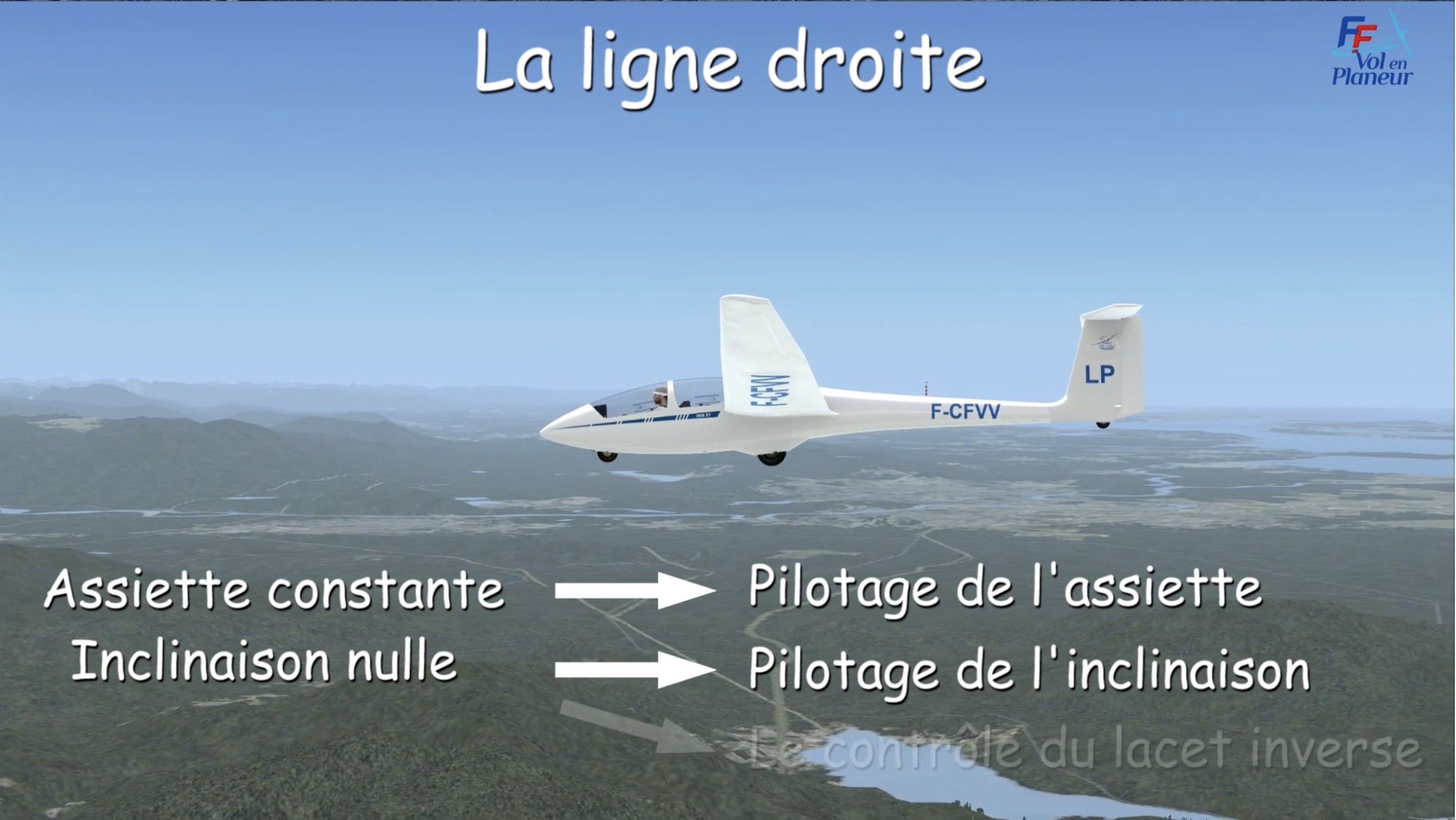 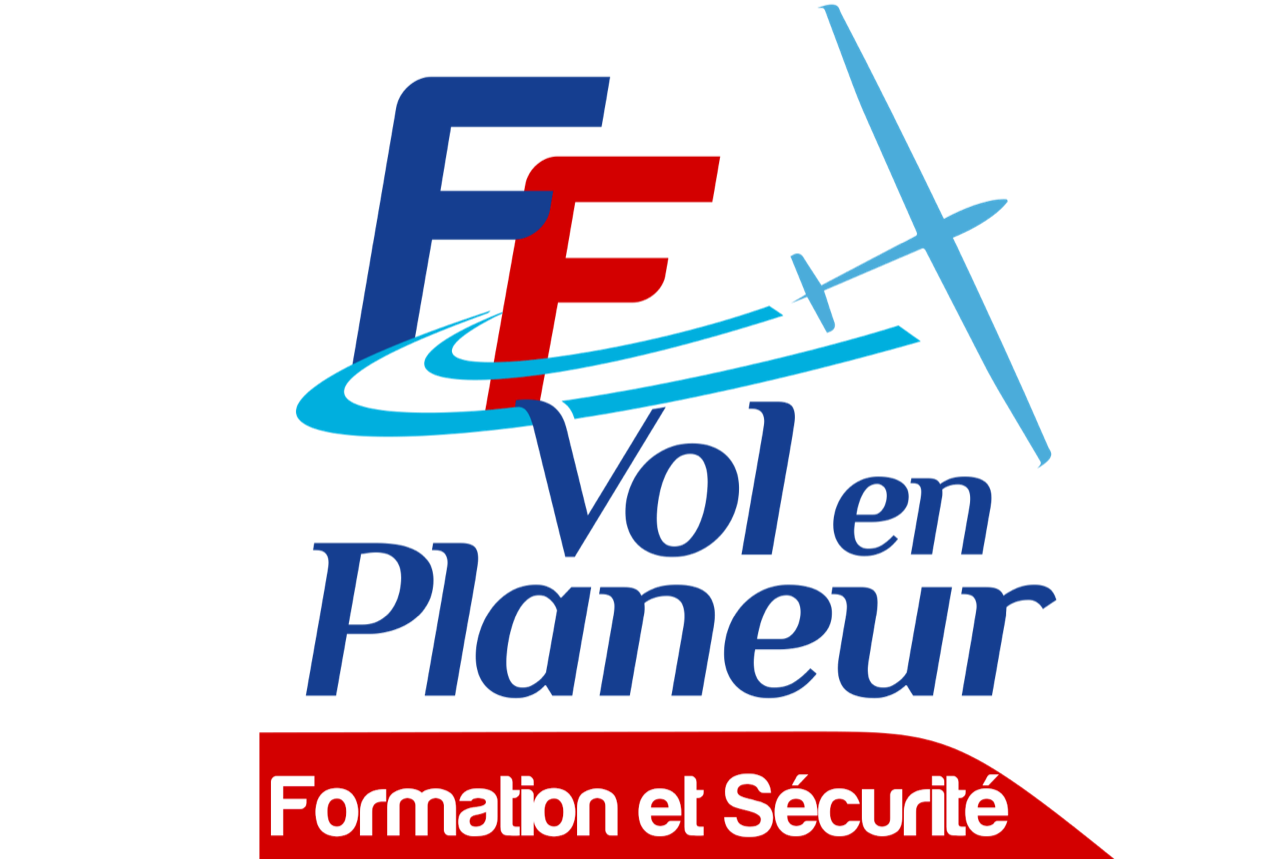 Séminaire des CRVP 2021
QUI SONT-ELLES ?...QUI SONT-ILS ?...
6
Briefing avant vol
Vidéo
Compléments instructeur
LE SIMULATEUR
7
Mise en place des séances de simulateur pour la SPL.

Mise en place du moniteur simulateur.

Permet avec cet apport de ressource de systématiser l’utilisation du simulateur.

Cette action optimise la séance de vol.

Permet de diminuer significativement les coûts tout en augmentant la qualité.
eLearning
Connaissances de fond
Simulateur
Debriefing
Séance en vol
LE SIMULATEUR
8
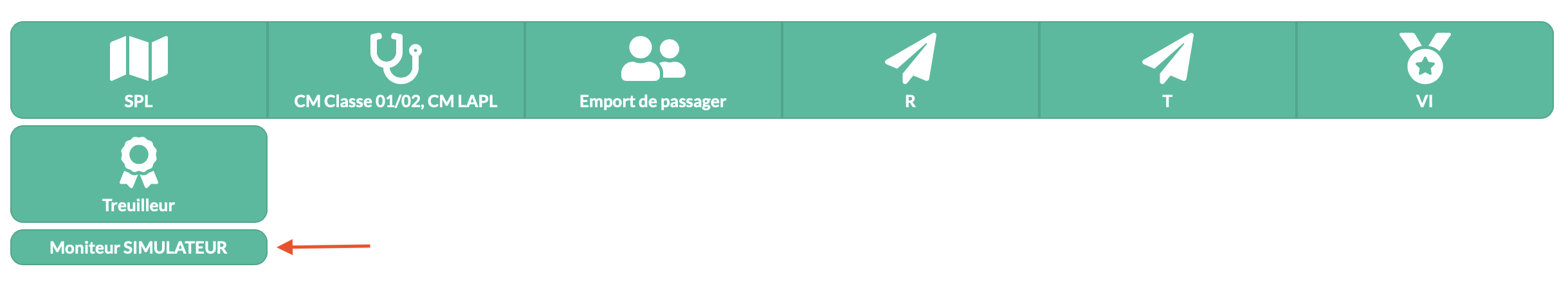 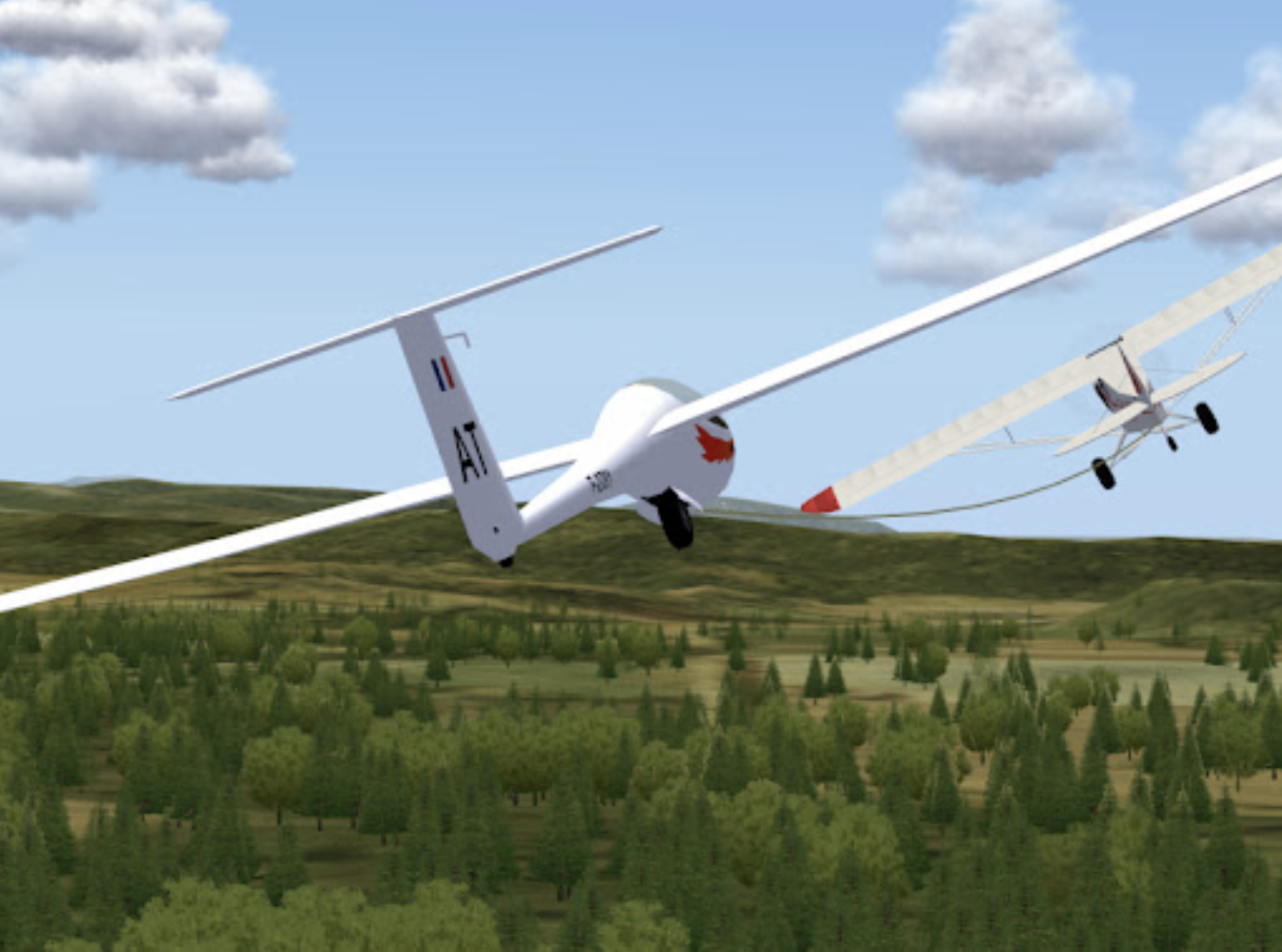 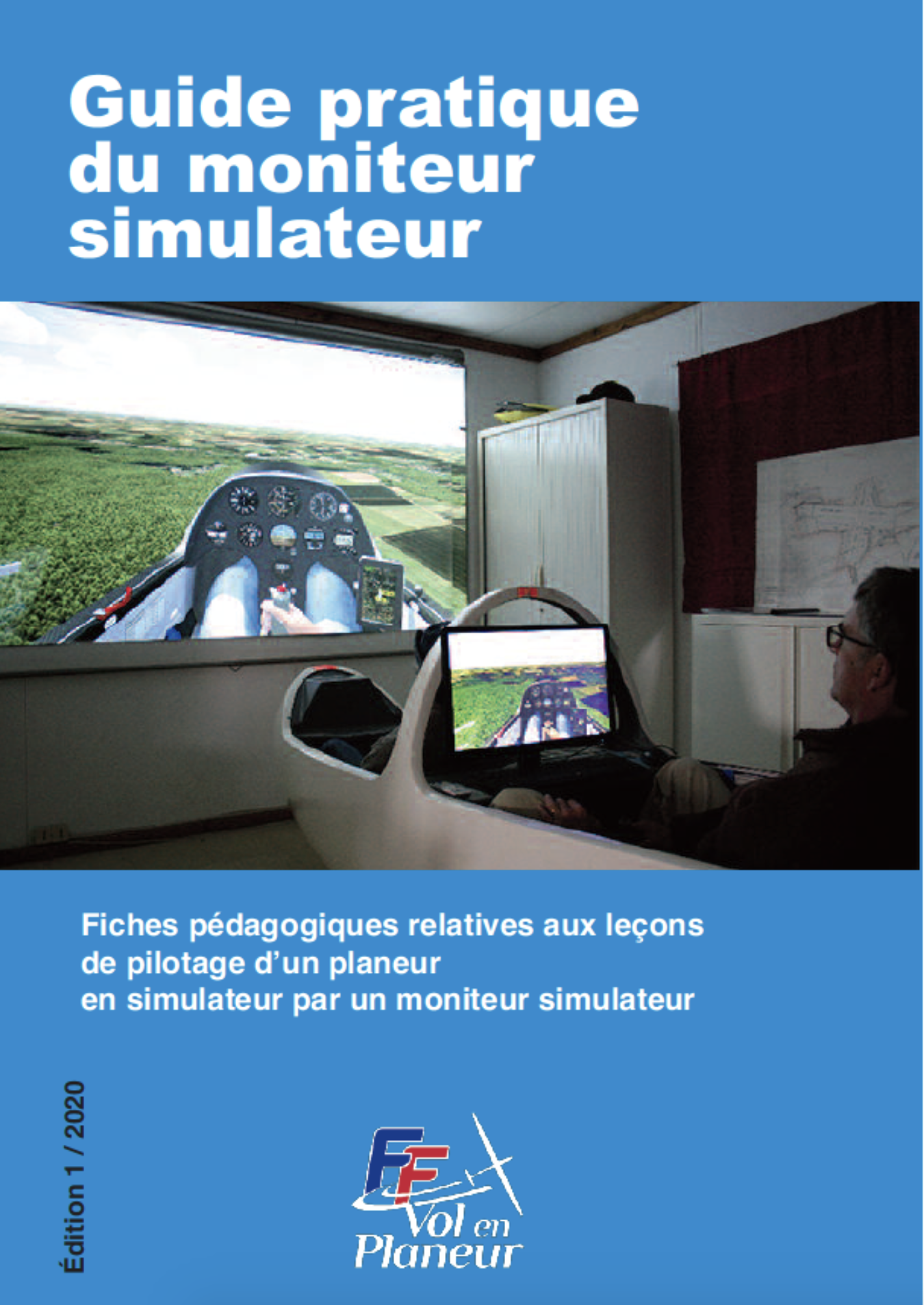 Briefing avant vol
Vidéo
Compléments instructeur
SÉANCES EN VOL
9
Les séances de vol ont été modifiées à la marge.

L’instructeur garde ses repères.

Introduction de la formation par les compétences.

Des séances ont été simplifiées.
eLearning
Connaissances de fond
Simulateur
Debriefing
Séance en vol
Briefing avant vol
Vidéo
Compléments instructeur
LE DÉBRIEFING
10
Le débriefing est un moment essentiel pour le stagiaire.

C’est le moment où l’on peut faire passer des messages qui resteront pérennes

Renseigner la fiche de progression Gesasso ensemble, c’est une attente du stagiaire.
eLearning
Connaissances de fond
Simulateur
Séance en vol
Debriefing
Briefing avant vol
Vidéo
Compléments instructeur
ELEARNING
11
eLearning
Connaissances de fond
Simulateur
L’acquisition du socle de  connaissances est essentielle et doit être distillé tout au long de la formation pratique. Evitons le bachotage.

La FFVP a choisi un système qui permet une grande souplesse selon la disponibilité du stagiaire.

Cela répond également à la traçabilité exigée par la DSAC.
Debriefing
Séance en vol
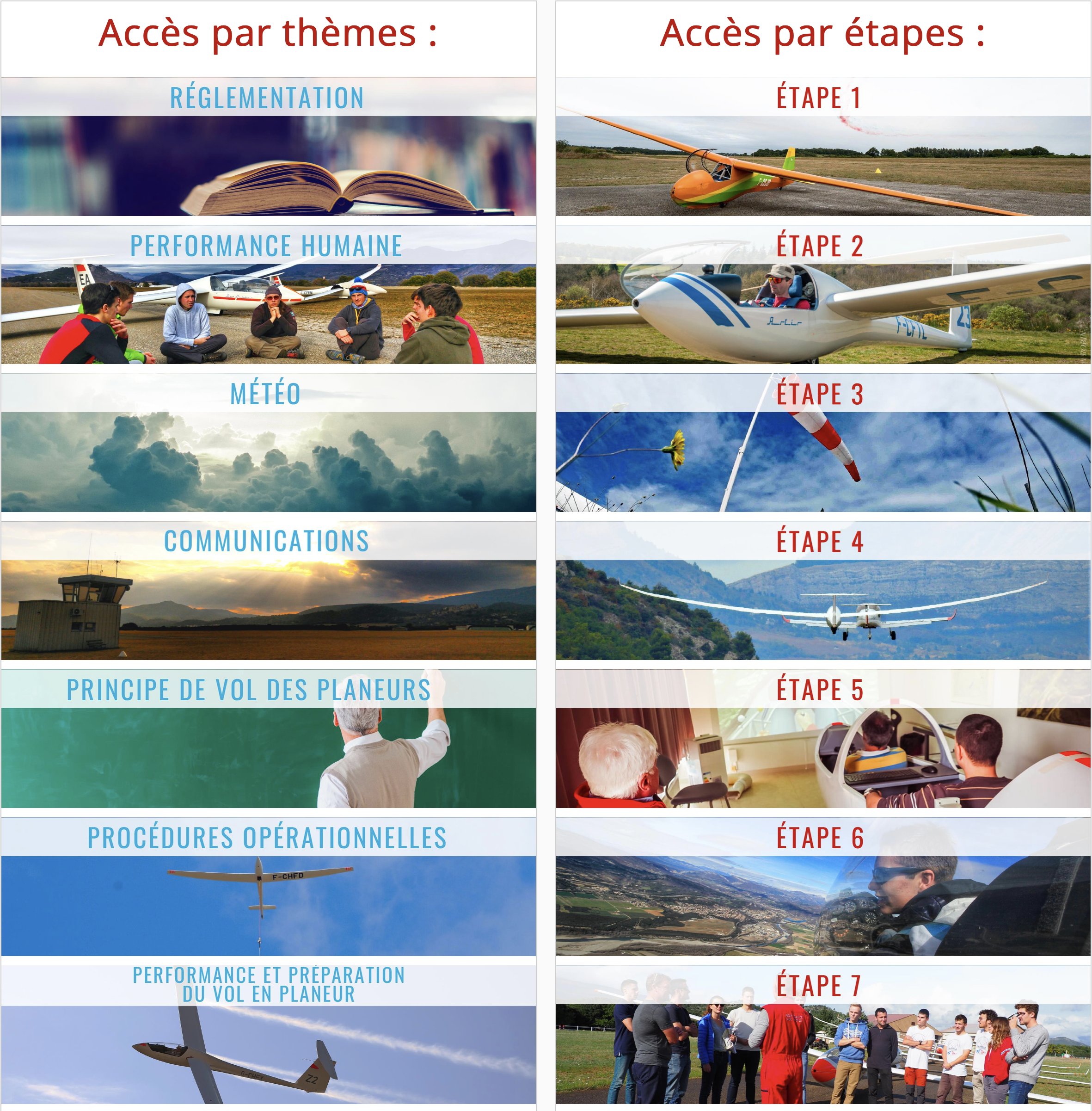 12
13
Le stage FI
STAGE FI(S)
14
Le stage FI vient d’être réécrit.

Le volume est sensiblement identique   (4 semaines bloquées pour le CNVV).

Mise en place en 2022 après le séminaire de Bourges.

Introduction de la formation par les compétences.

Stage exclusivement pédagogiques.
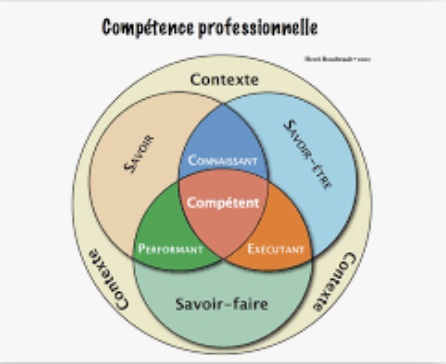 STAGE FI(S)
15
Aménagements possible:

Stage court pour des instructeurs avion

Stage personnalisé pour des stagiaires à grande expérience.

Former des moniteurs simulateur

Aménagement possible pour des moniteurs simulateur qui ont une expérience significative.

Cours au sol délivrées en visioconférence  sur le plan national (pour la préparation du module A.)
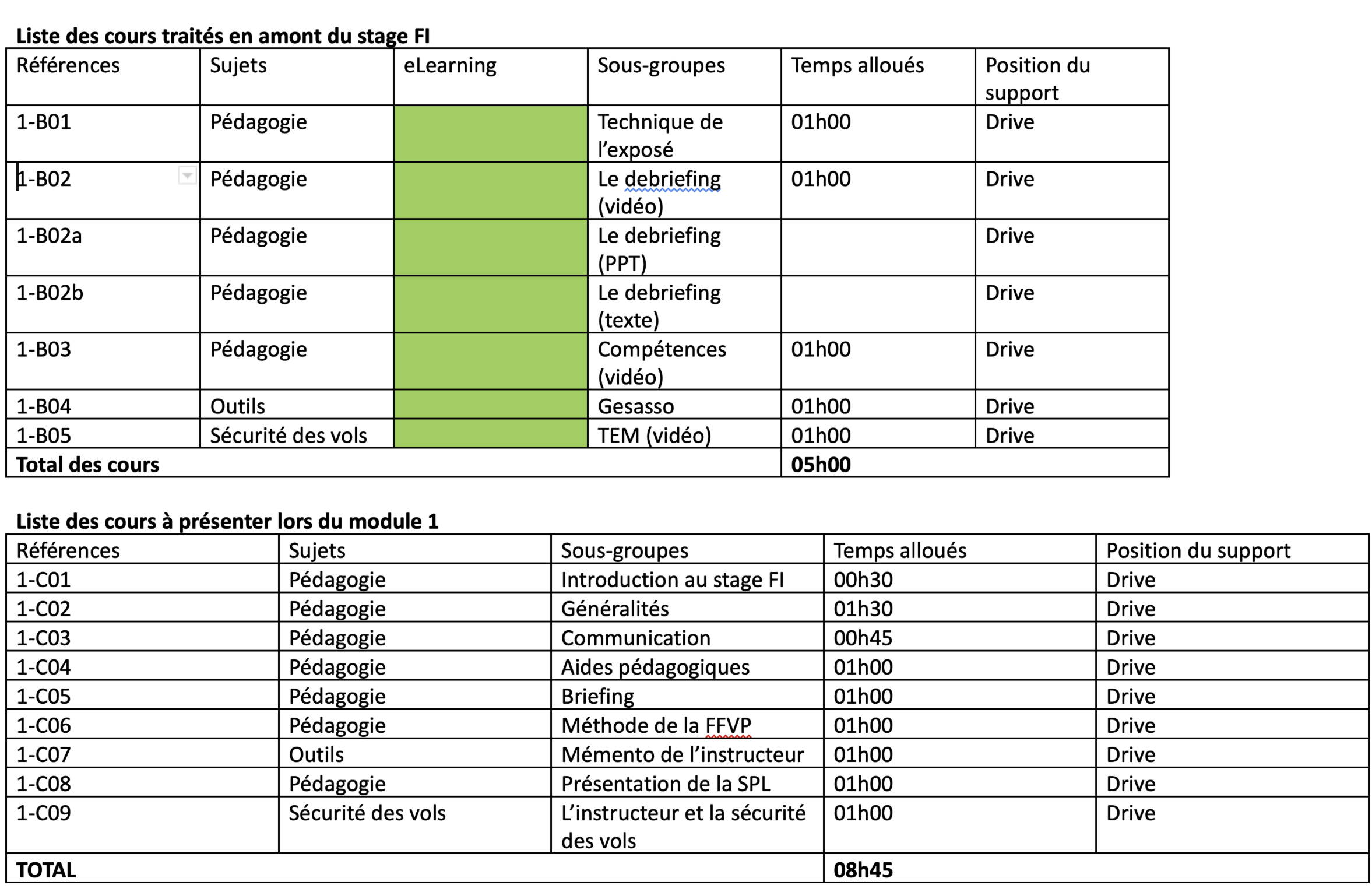 QUI SONT-ELLES ?...QUI SONT-ILS ?...
16
Liste des cours à présenter lors du module A
17
FI(s) restreint campagne
FI(s) restreint campagne
18
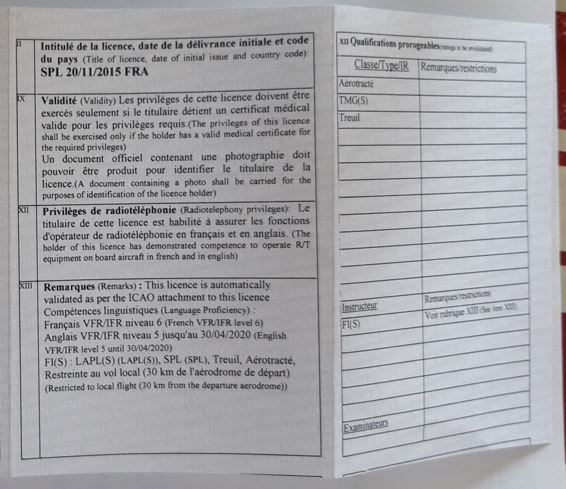 Ce pilote n’est plus instructeur
 depuis 2021
19
LE STAGE DE REMISE À NIVEAU FI (RAN FI )
LE STAGE DE REMISE À NIVEAU FI (RAN FI )
20
Stage obligatoire qui ne peut plus être substitué par le vol de contrôle d’un FIE.

Le stage de deux jours a été ramené à 1 jour.

Le vol d’aptitude des 9 ans (origine conversion FCL) ou dates postérieures.

Moyenne de 300 RAN par an
LE STAGE DE REMISE À NIVEAU FI (RAN FI )
21
Aménagements:

Gestion par l’ATO avec une équipe de formateurs dédiés comme effectué pendant le COVID

Permet au RP d’avoir la traçabilité suite à une remarque de la DSAC.

En visioconférence très majoritairement
22
LE STAGE FE ET LE RAN FE
LE STAGE FE ET LE RAN FE
23
Doit être revu

Le mandat du FE est de 5 ans au lieu de 3 ans

Le RAN FE est géré en national au même titre que le RAN FI.

Environ 80 par an.
24
LE DTO
LE DTO
25
Retours des audits
Remarques courantes
Gesasso et l’audit
LE DTO
26
Retours des audits et remarques les plus courantes

Manque les compte rendu d’activité et bilan de sécurité des DTO.

Rôle du responsable pédagogique est mal compris et mal appliqué

Pas de politique de sécurité

Formations mal suivies

Liste des instructeurs mal tenue

Le logiciel Gesasso aide grandement à franchir ces étapes et répond à 95% aux questions.
Le responsable pédagogique du DTO
27
Son rôle est de:

Veiller à ce que les formations théoriques et pratiques délivrées soient conformes. Il en est le garant.

Veiller à la bonne intégration de la formation.

Superviser les progrès de chaque stagiaire.

Supervise le ou les adjoints.
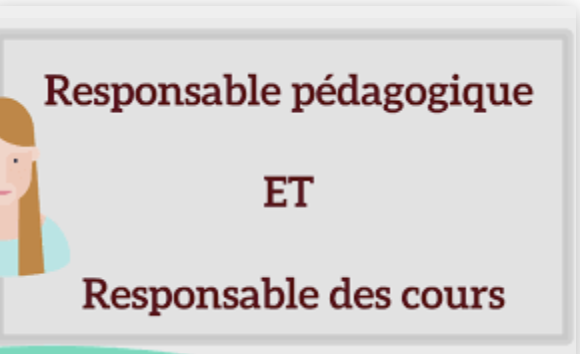 Le responsable pédagogique du DTO
28
Il est de sa responsabilité de :

Etablir les recommandations théoriques et pratiques.

Délivrer le PASS.

Elaborer les attestations de fin de formation.

Superviser la formation des stagiaires.

Superviser l’équipe pédagogique.
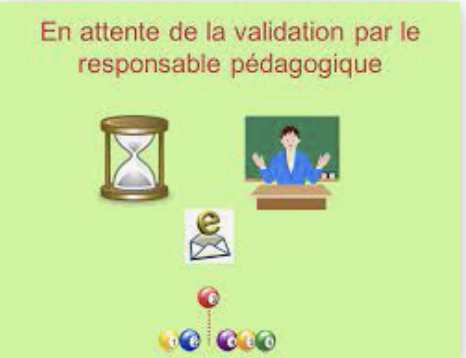 Le responsable pédagogique du DTO
29
C’est un instructeur expérimenté dans l’ensemble des formation qu’il supervise qui peut occuper ce poste.

Il doit être à jour de ses qualifications d’instructeur.

Un adjoint peut être nommé si le RP ne dispose pas d’une des qualifications couvertes par le DTO (exemple, TMG, voltige ou avion).
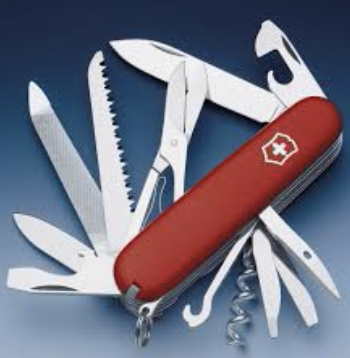 Le responsable pédagogique du DTO
30
Chef pilote = RP?


Pas forcément, leurs rôles sont différents.

L’un s’occupe de la partie formation avec les contraintes réglementaires et l’autre s’occupe du reste du club notamment des pilotes brevetés.

 Ces deux rôles peuvent être tenus par une seule et même personne.
Le responsable pédagogique du DTO
31
Concrètement, il organise des réunions d’instructeurs

Pour standardiser l’équipe pédagogique.

Pour suivre la progression des stagiaires.

Pour débattre des arrêts et des échecs.

Pour la mise en place des nouveautés.
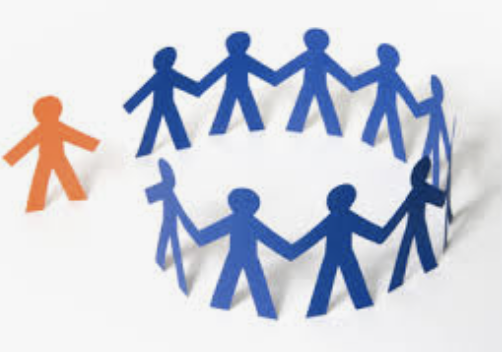 32
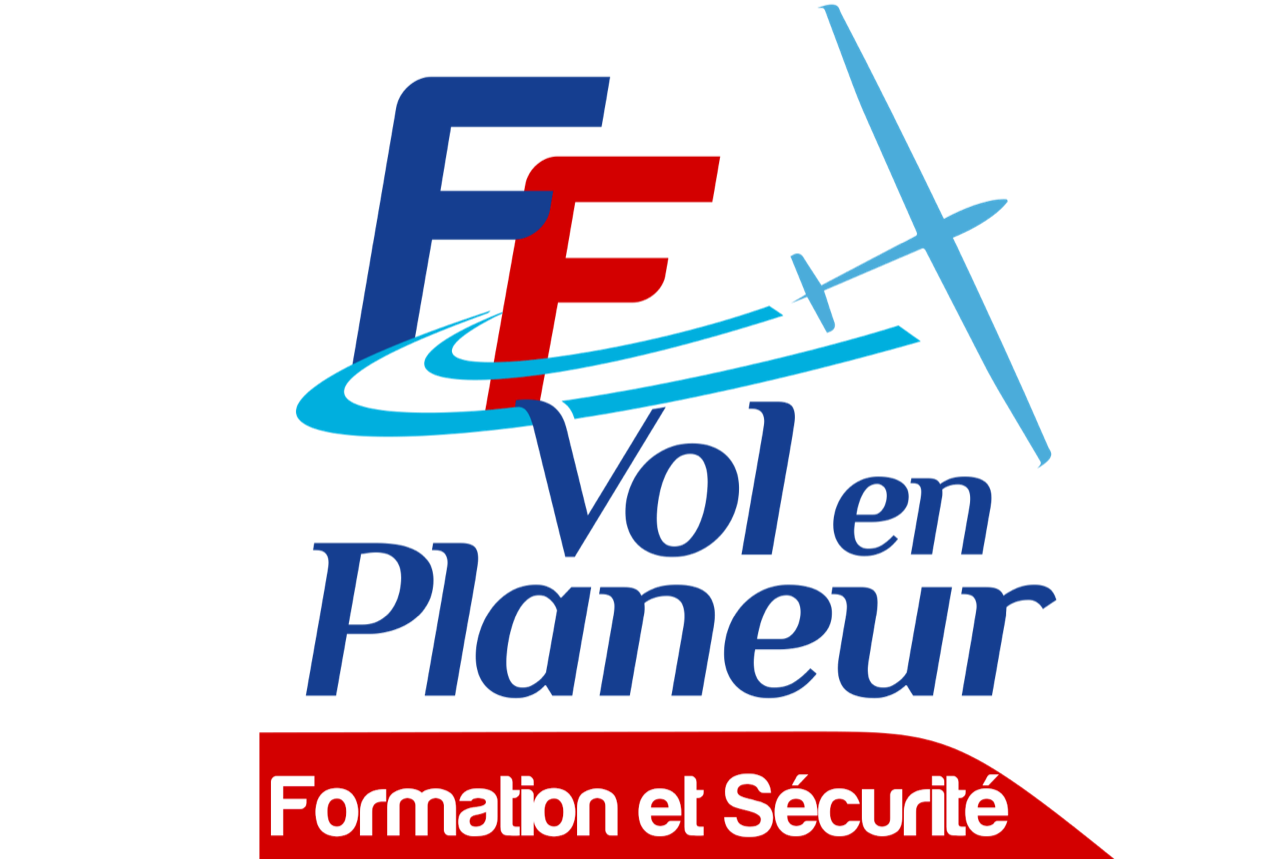 Accidentologie 2021
33
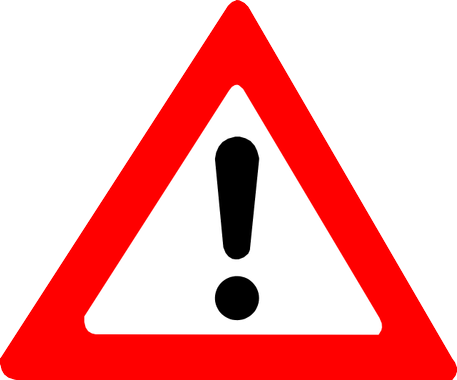 Difficultés à obtenir des informations complètes et fiables.

Sources utilisées : BEA, ANEPVV et REX (requalification)
Accidentologie 2021
34
39 évènements
43 machines impliquées
2 décès
4 blessés
4 machines détruites
16 machines avec des dégâts importants
10 machines avec des dégâts minimes
Accidentologie 2021
35
6 remorqueurs (1 ULM et 5 avions)

2 planeurs motorisés

35 planeurs
Accidentologie 2021
36
6 lors du roulage au sol (avant ou après vol)
choc avec hangar, choc avec voiture de tractage, ULM sur le dos

7 en phase de lancement 
3 treuillées, 4 remorqués

3 en phase croisière
panne moteur remorqueur, collision végétation, collision en vol
Accidentologie 2021
37
23 en phase atterrissage

 atterrissages train rentré,
 pertes de contrôle en approche 
 atterrissages en campagne
 atterrissages durs
 collisions entre planeurs dont un est en phase d’atterrissage
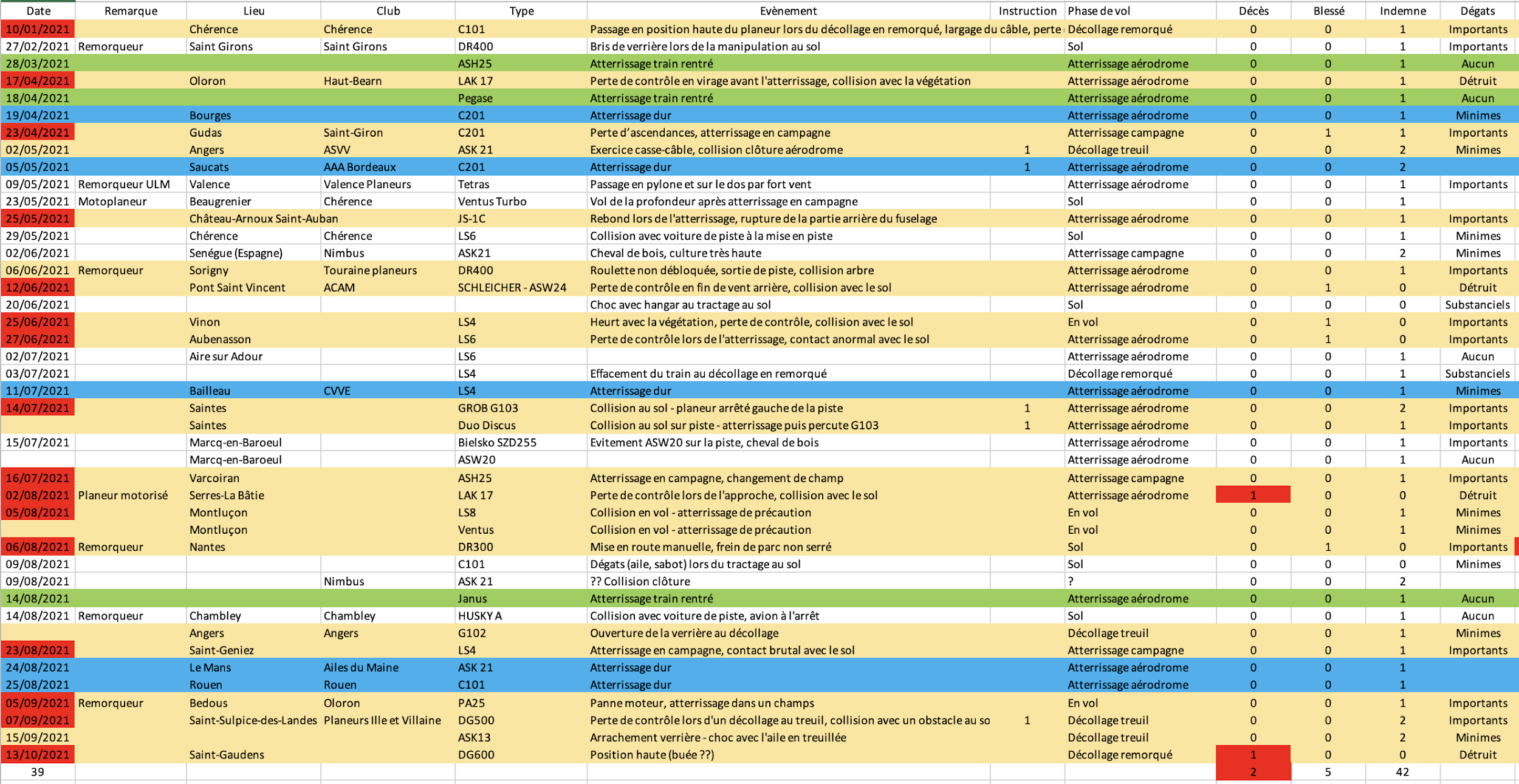 QUI SONT-ELLES ?...QUI SONT-ILS ?...
38
Accidentologie 2021
39
Analyse et actions envisagées

Toujours des problèmes dans le remorquage

Toujours des pertes de contrôle

Toujours des manques de rigueur dans les procédures

Mise en place d’un nouveau vecteur de communication (le rex du mois)

Une page maximum pour la description de l’évènement et les mesures d’atténuation.
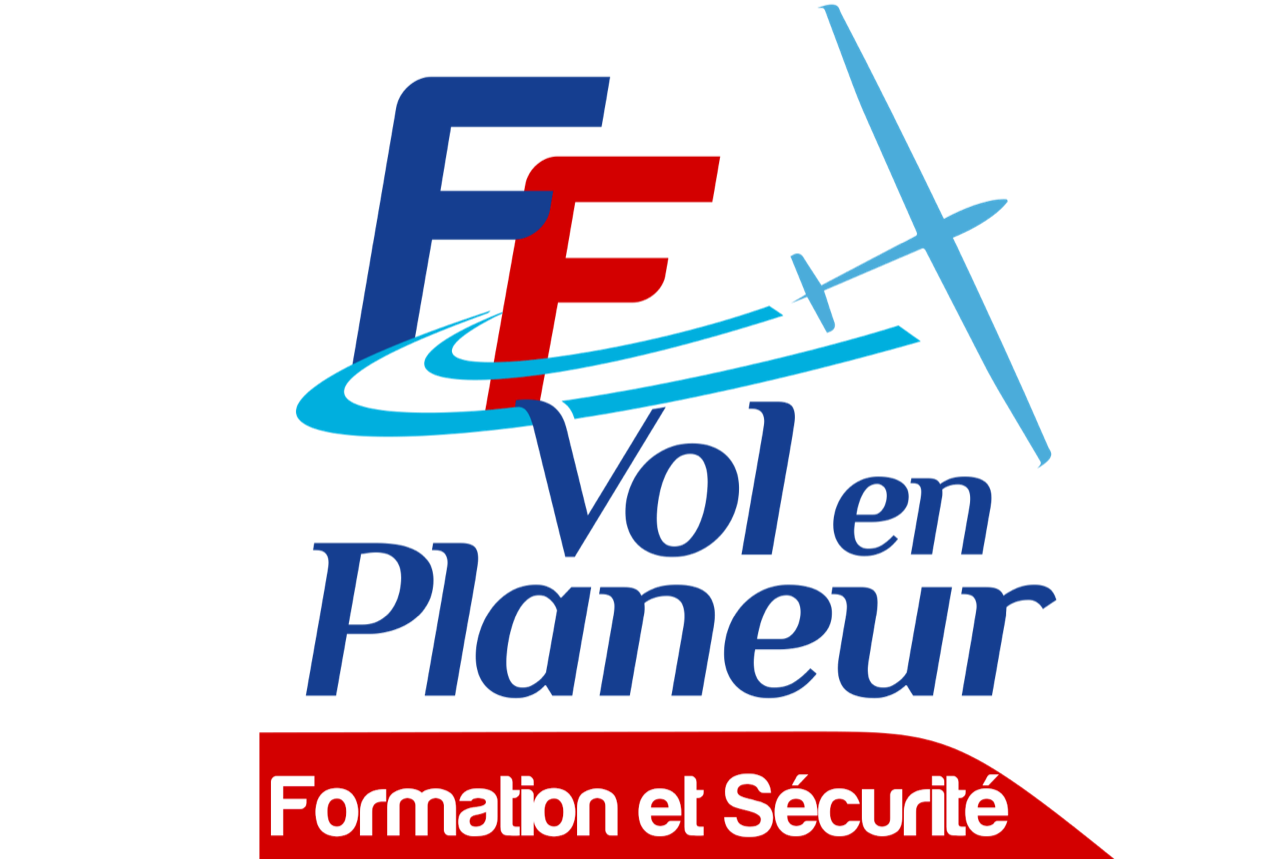 40
francis.clar@ffvp.fr
michel.jacquemin@ffvp.fr





ato.cnvv.net